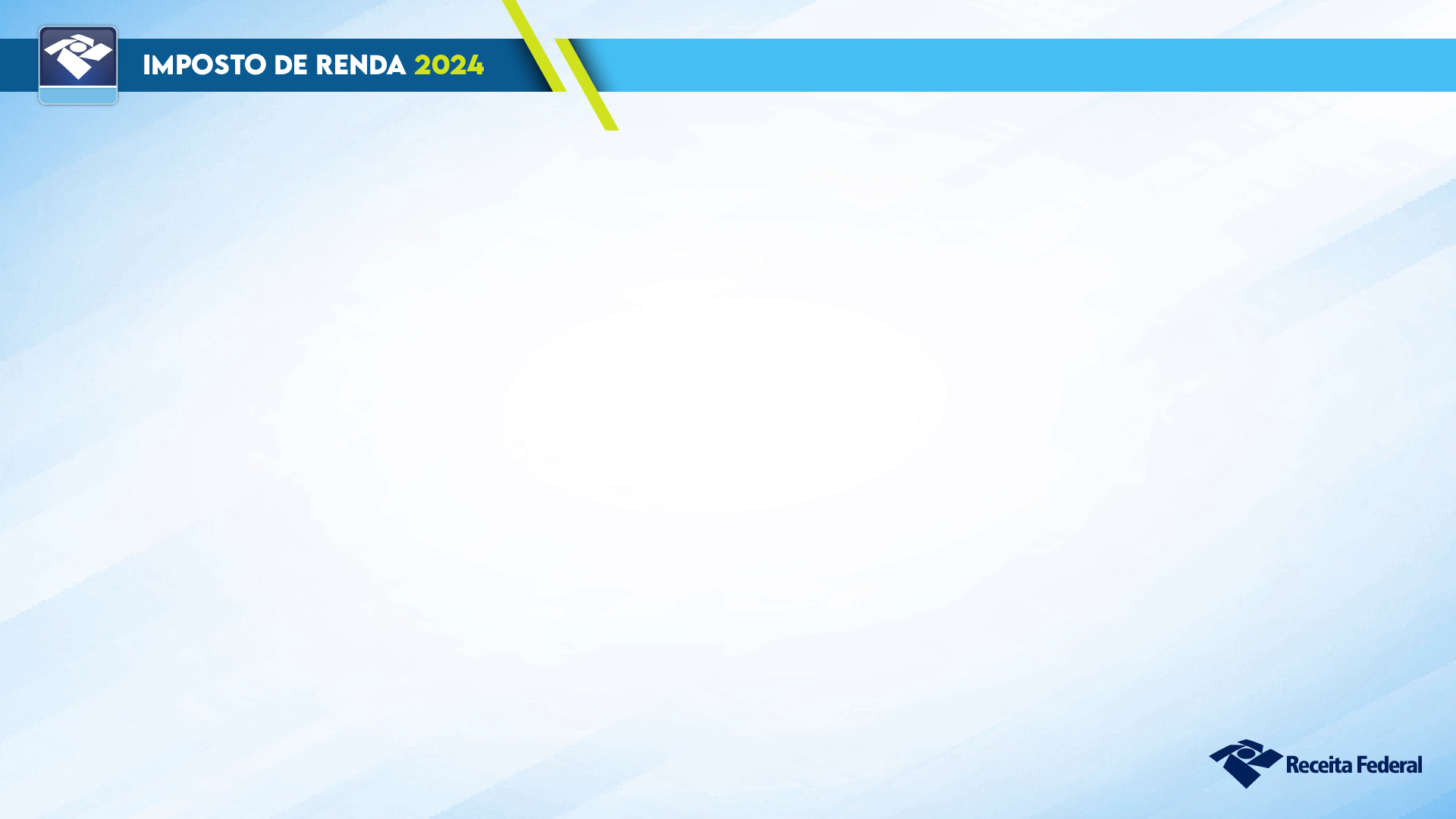 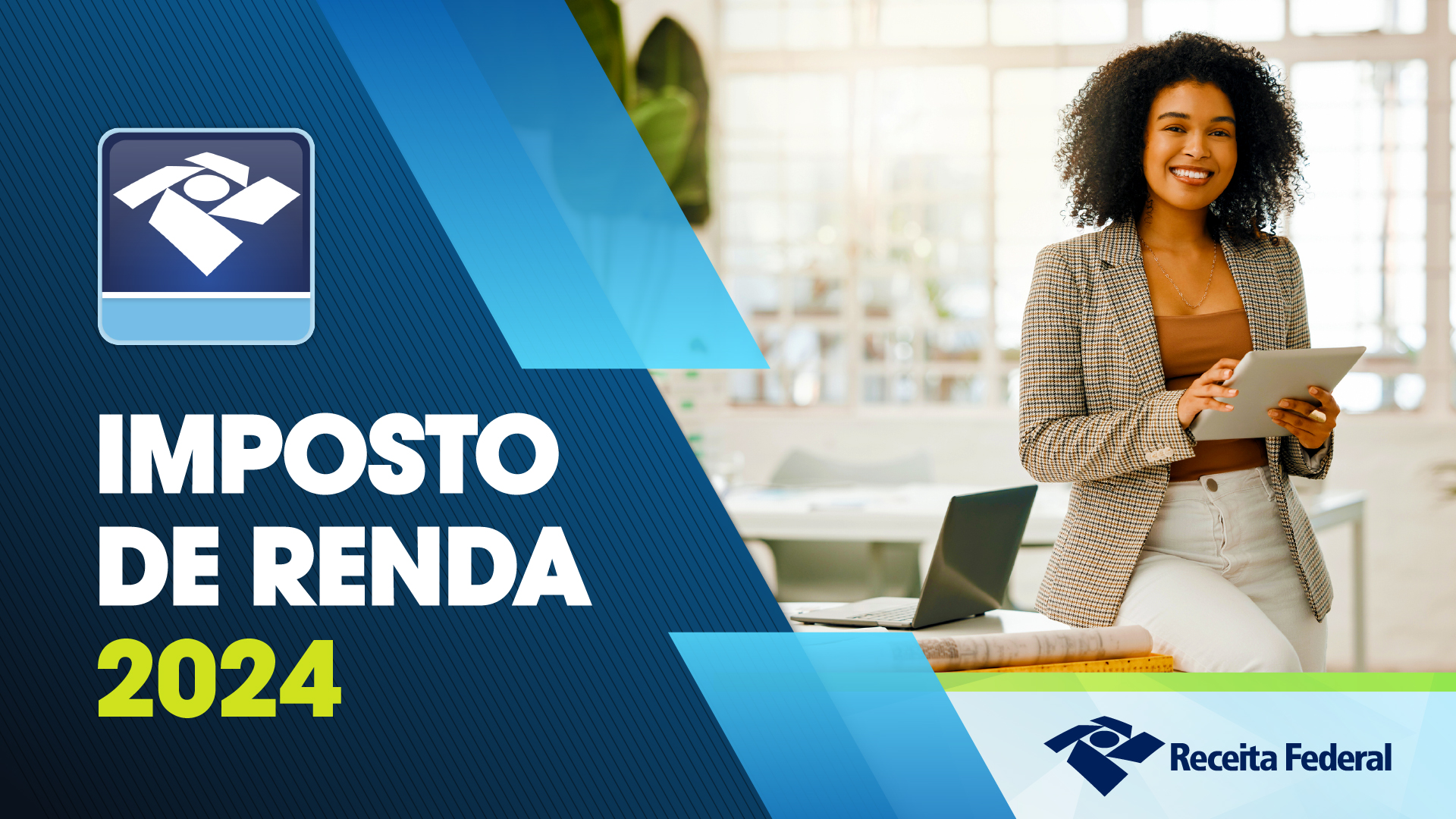 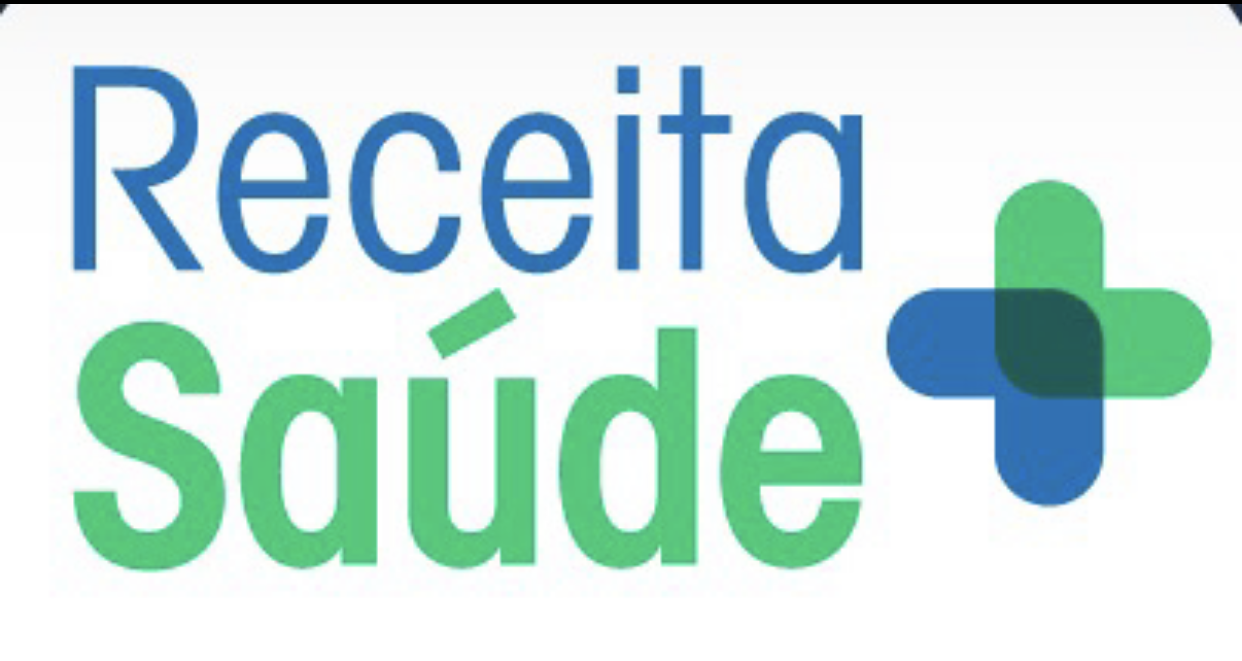 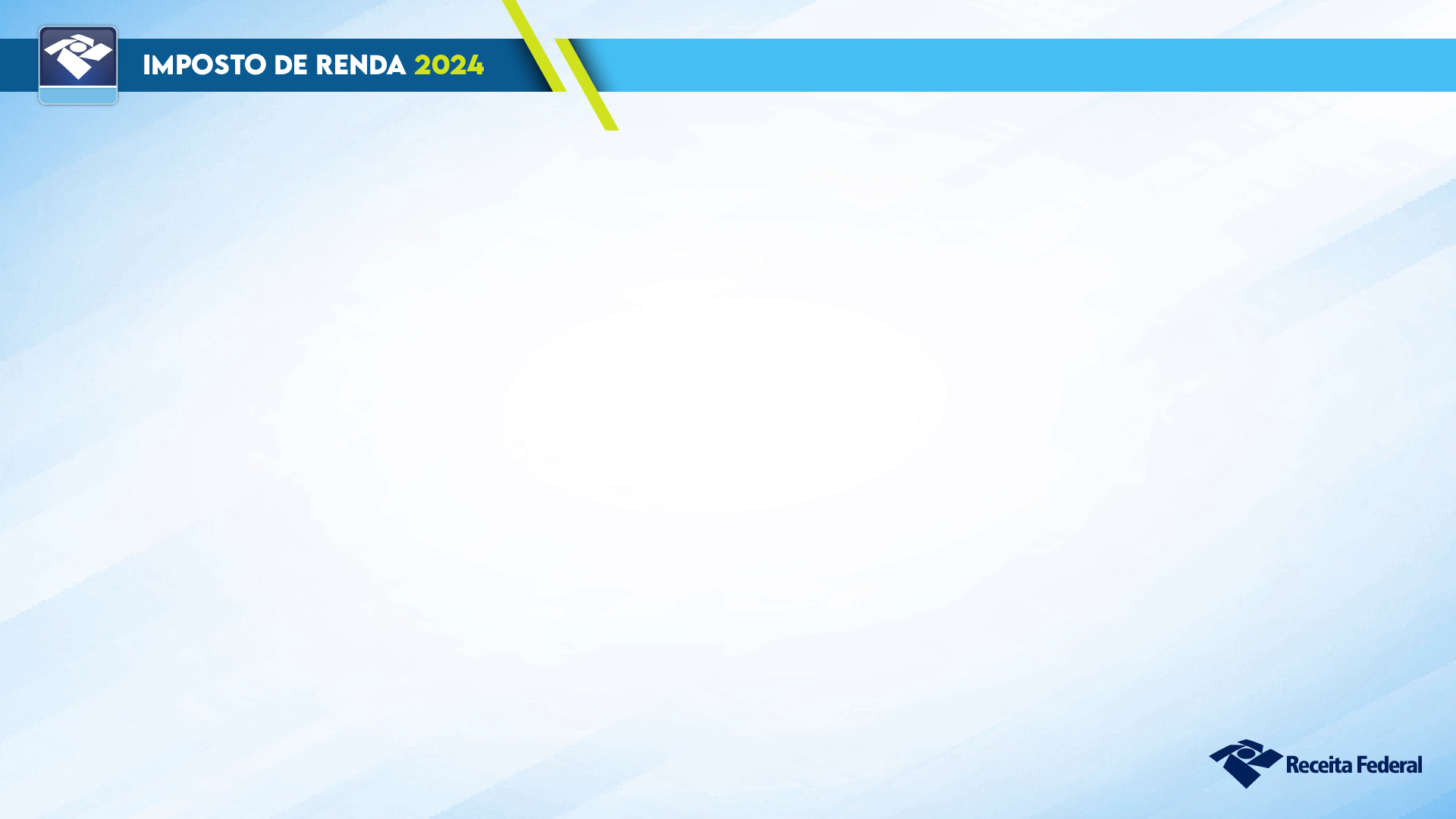 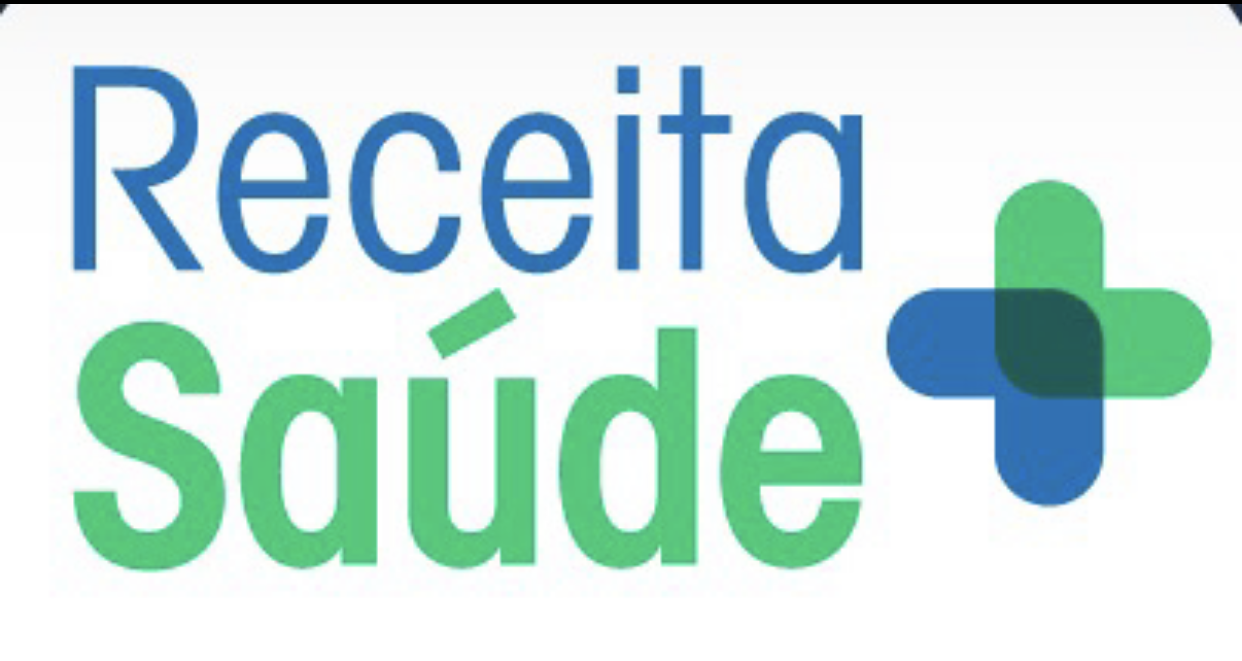 Números de 2023
45,1 milhões
declarações recebidas em 2023
4,6 milhões
declarações retidas na Malha IRPF
1,18 milhões (26%)
declarações retidas com pendências de recibos médicos
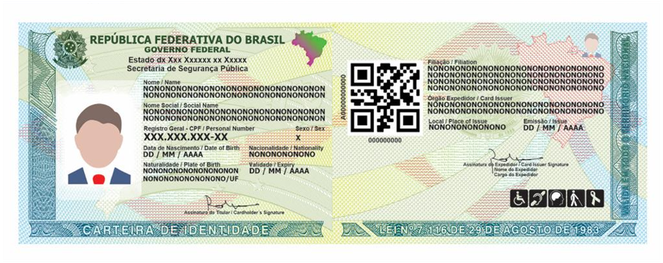 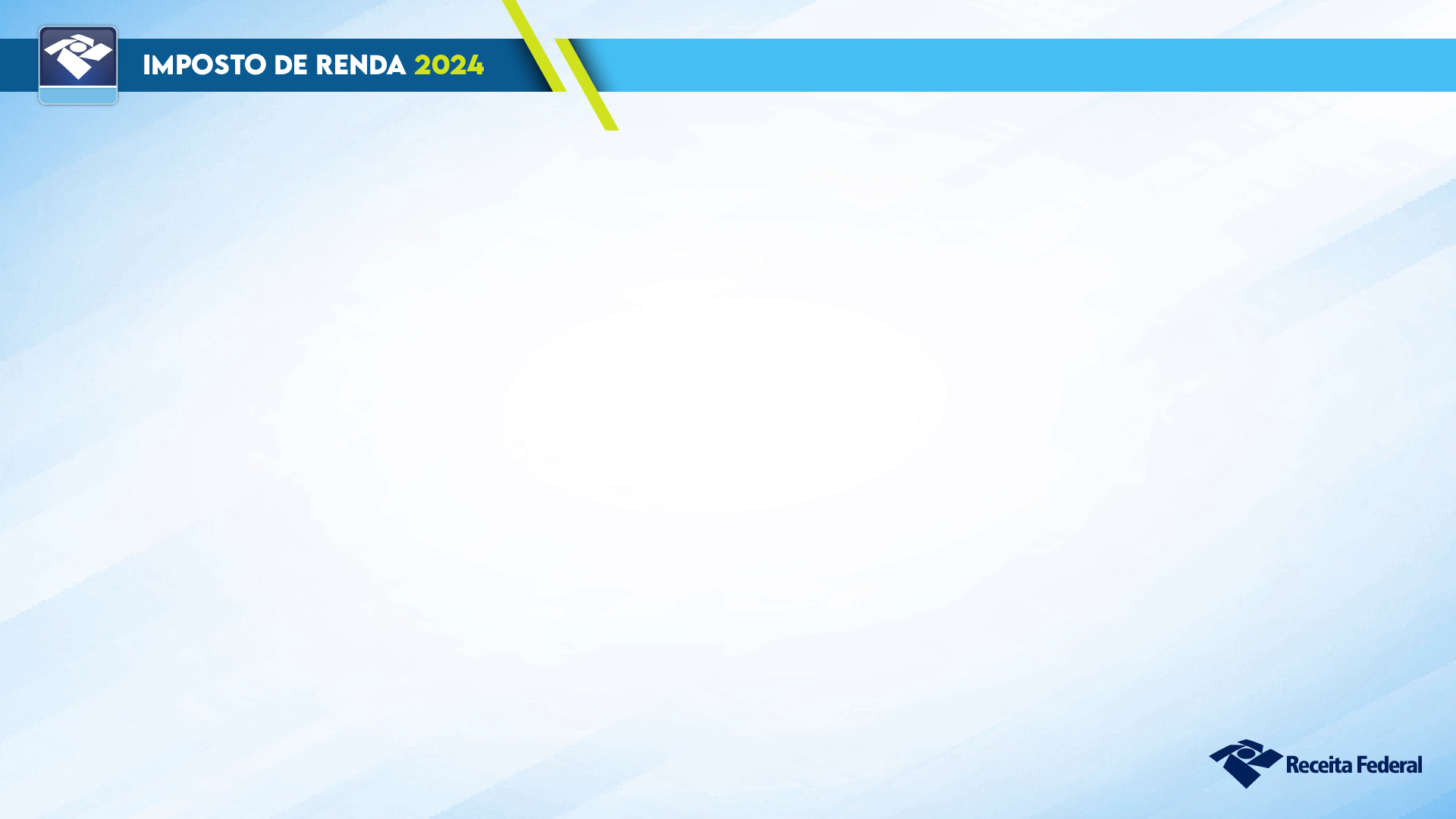 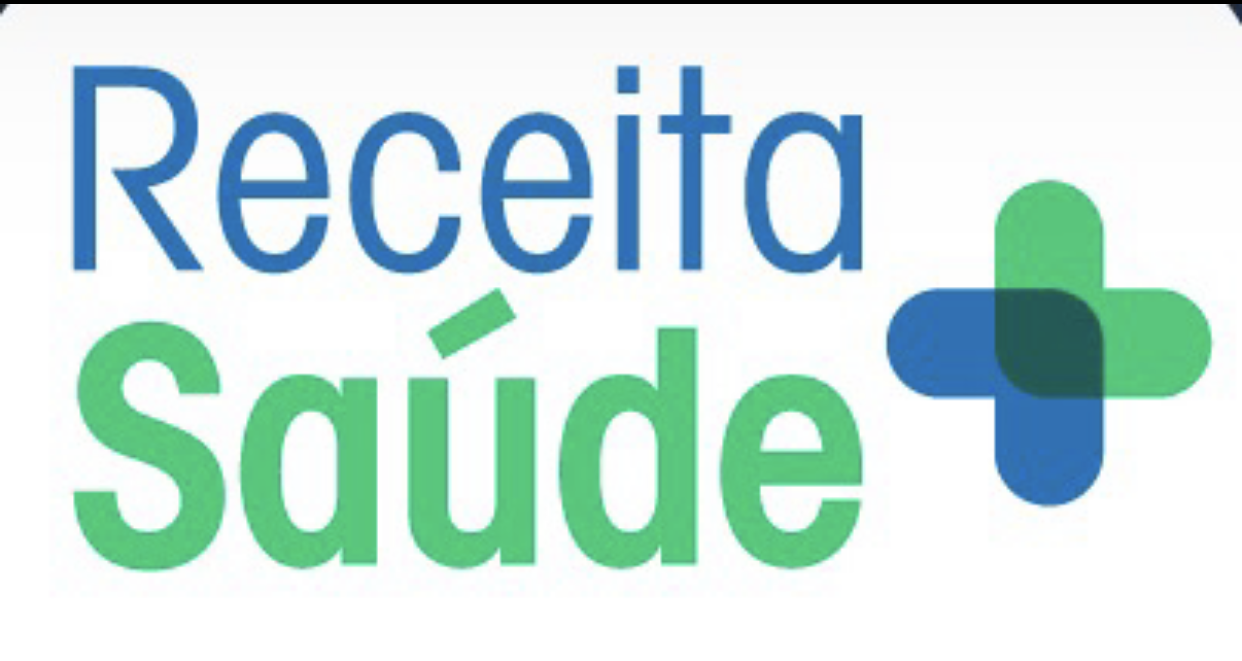 Receita Saúde
Solução para reduzir incidência em malha
Serviço que possibilita a emissão e a consulta dos recibos referentes à prestação de serviços de profissionais de saúde;

Exclusivamente para profissionais regularmente inscritos em seus conselhos profissionais;

Alimentação automática da pré-preenchida e do Carnê-Leão;

Padronização nacional do documento para o IRPF.
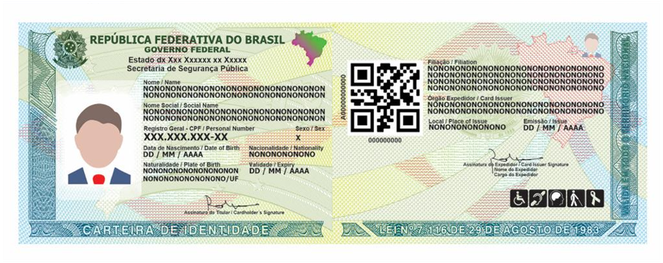 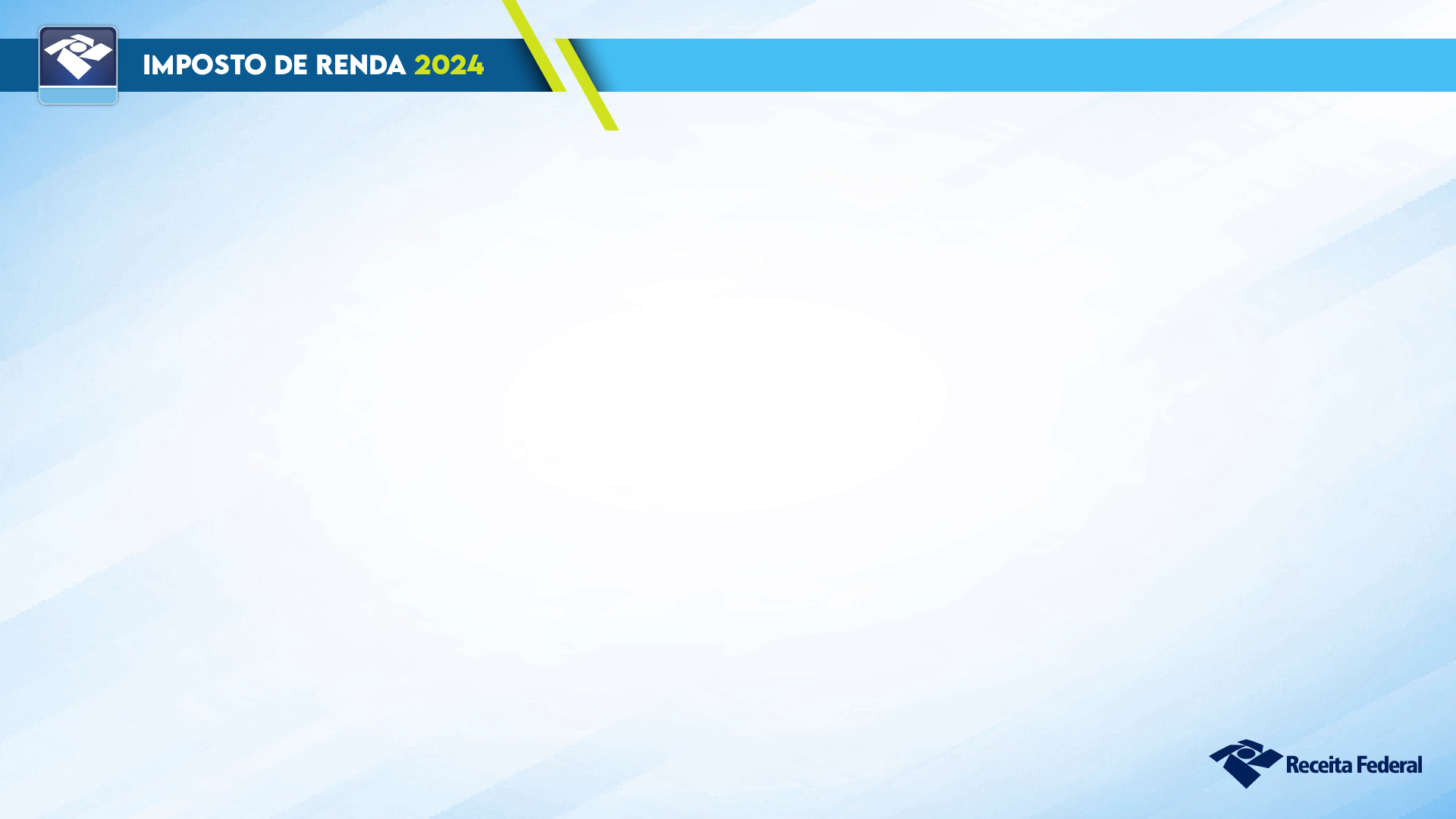 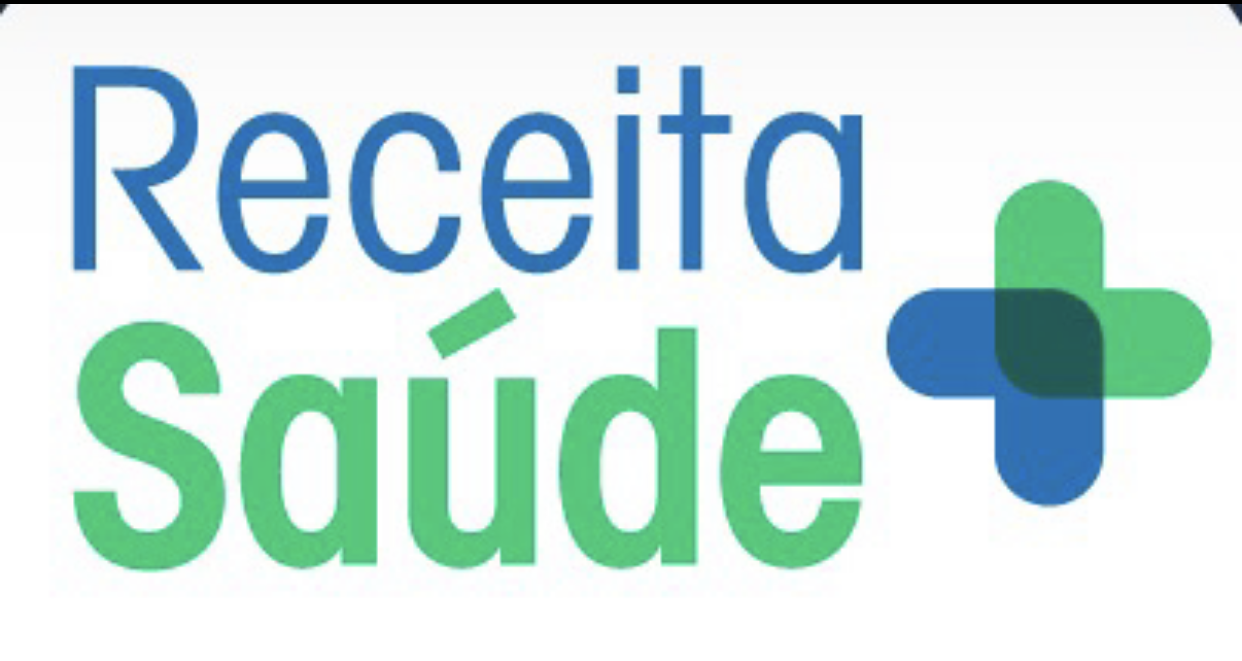 Receita Saúde
Possibilidade de emissão pelo app Receita Federal
Profissionais que emitem, em seu CPF, recibos de saúde dedutíveis para o IRPF: 
Médicos;
Dentistas;
Psicólogos;	 
Fonoaudiólogos;
Fisioterapeutas; e 
Terapeutas ocupacionais.
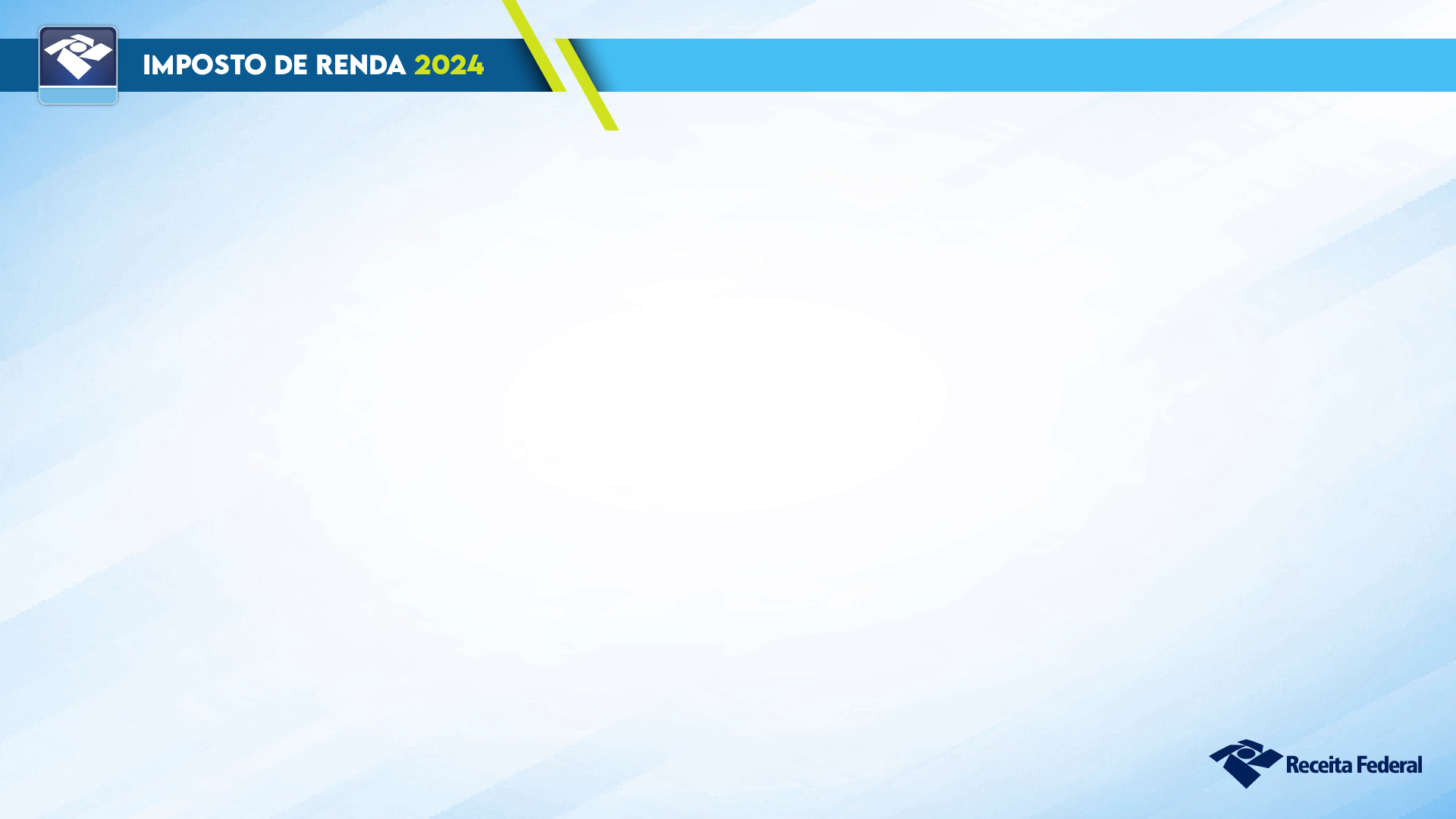 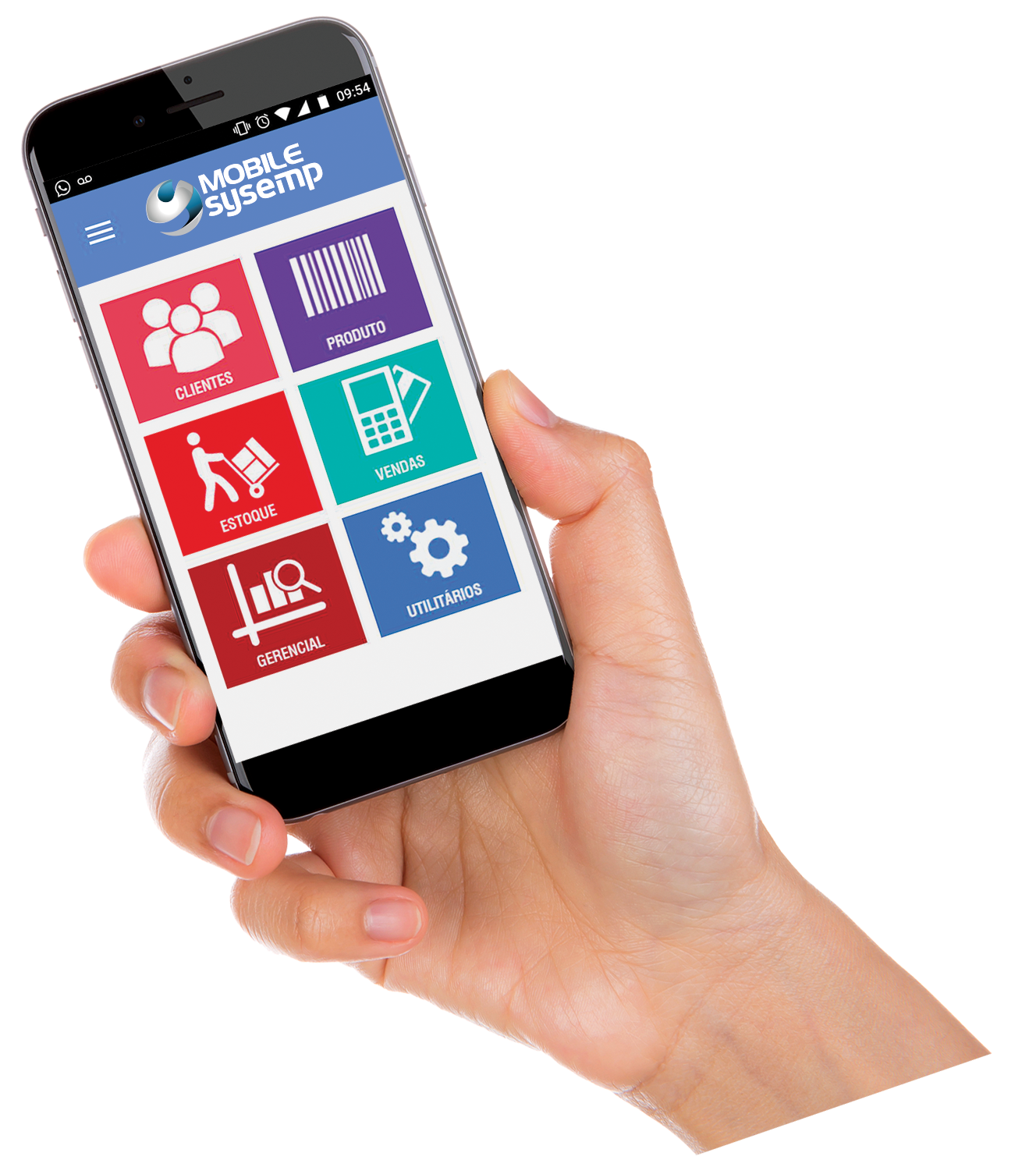 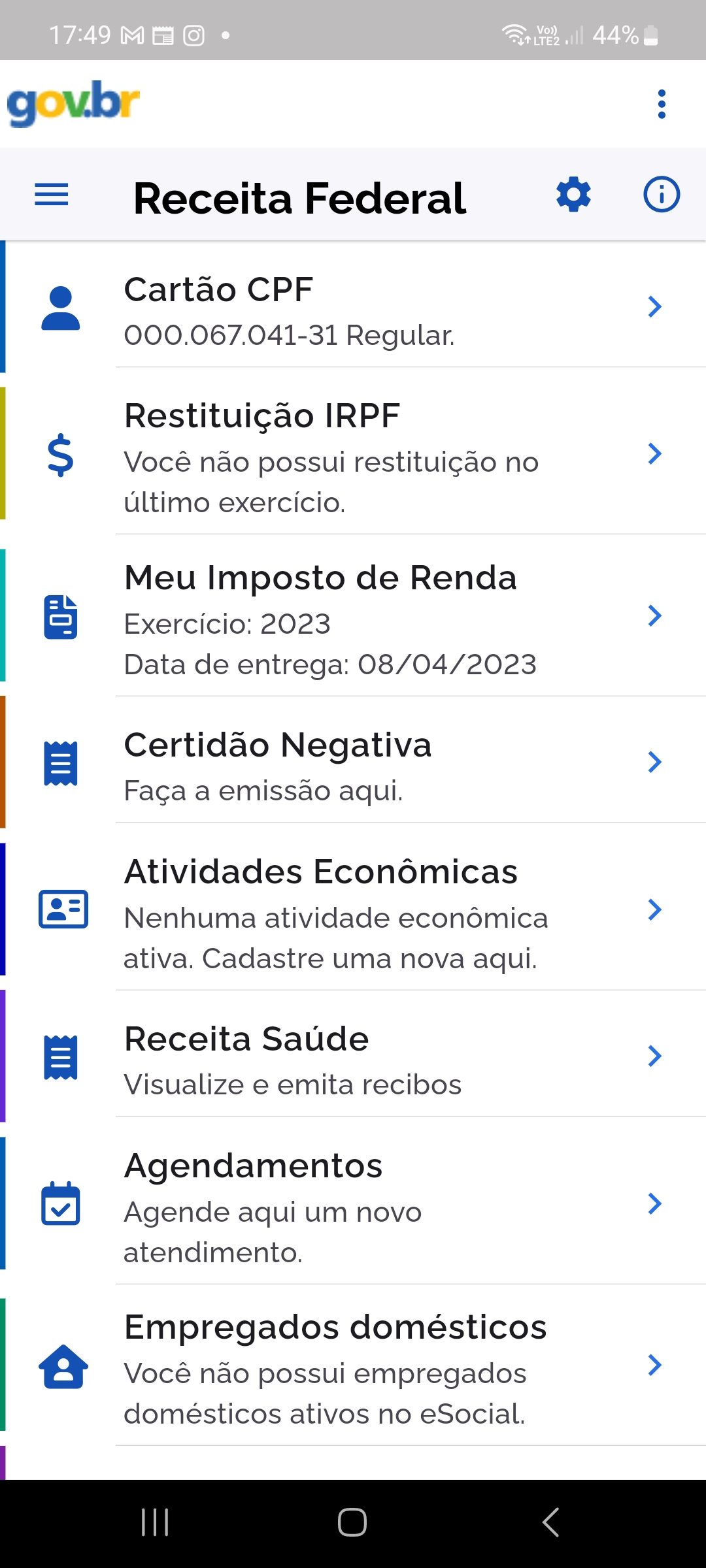 Receita Saúde
Possibilidade de emissão pelo app Receita Federal
Disponível exclusivamente no app Receita Federal (um novo card)
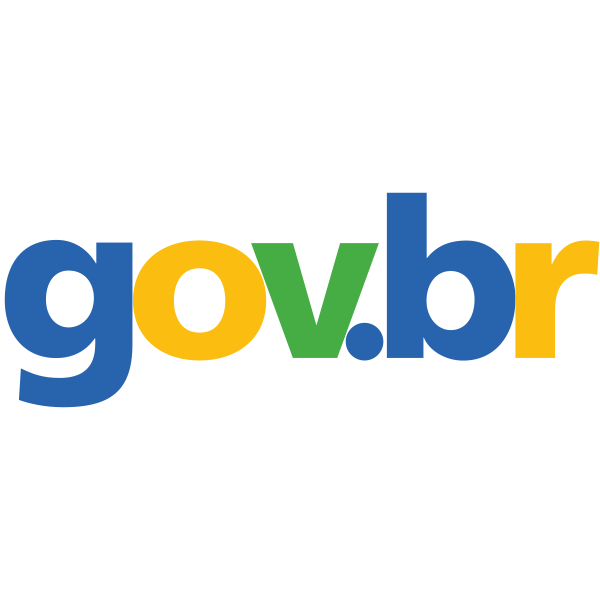 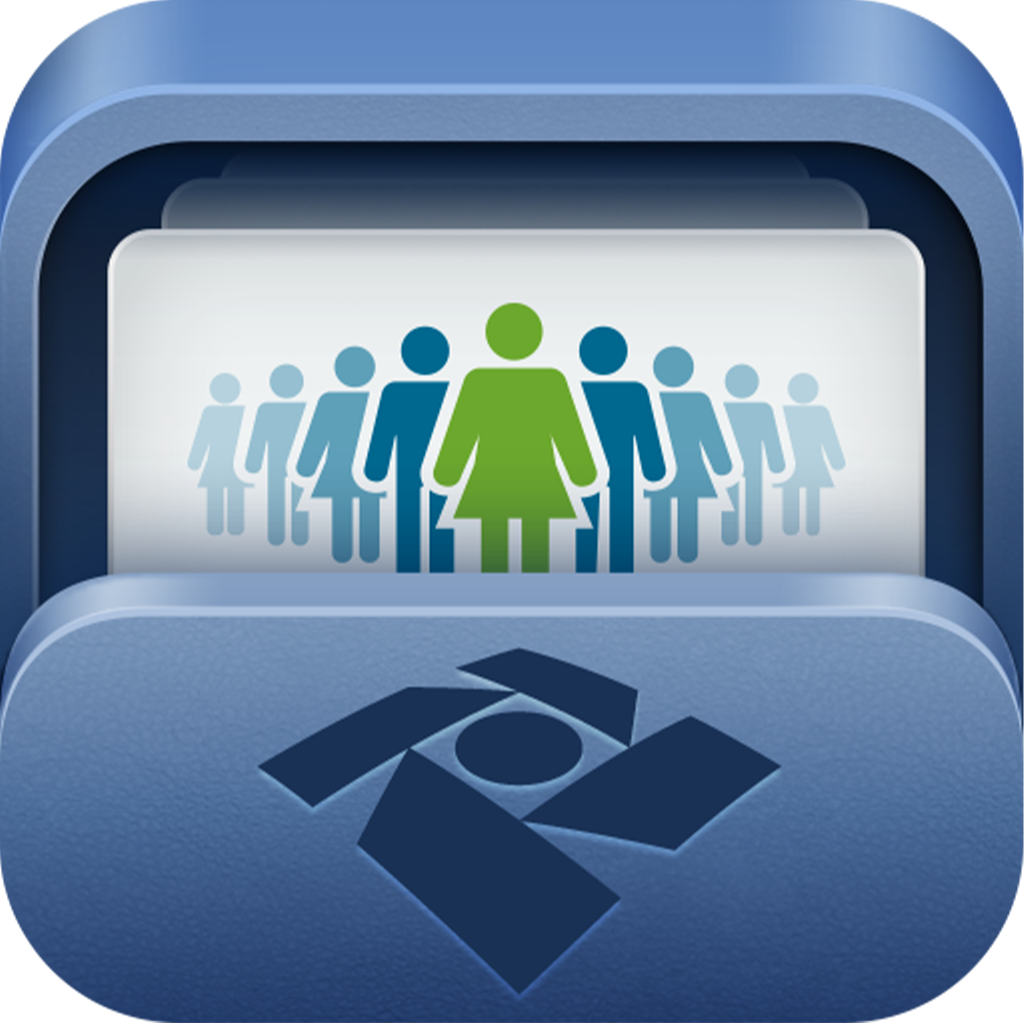 Receita Saúde
Perfis de acesso:
Paciente
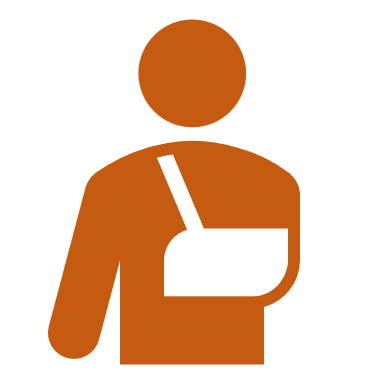 Profissional da saúde
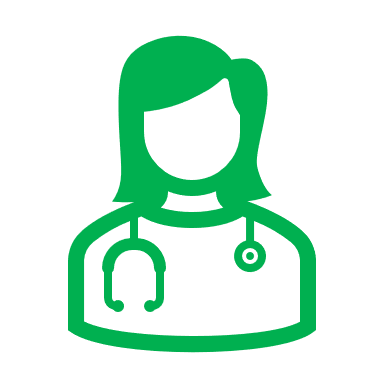 Representante do Profissional
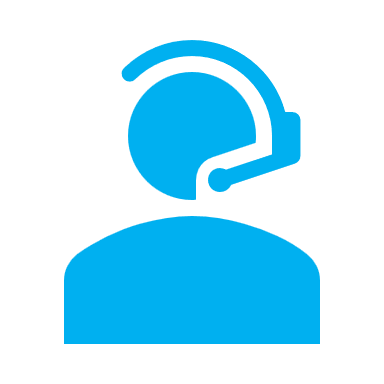 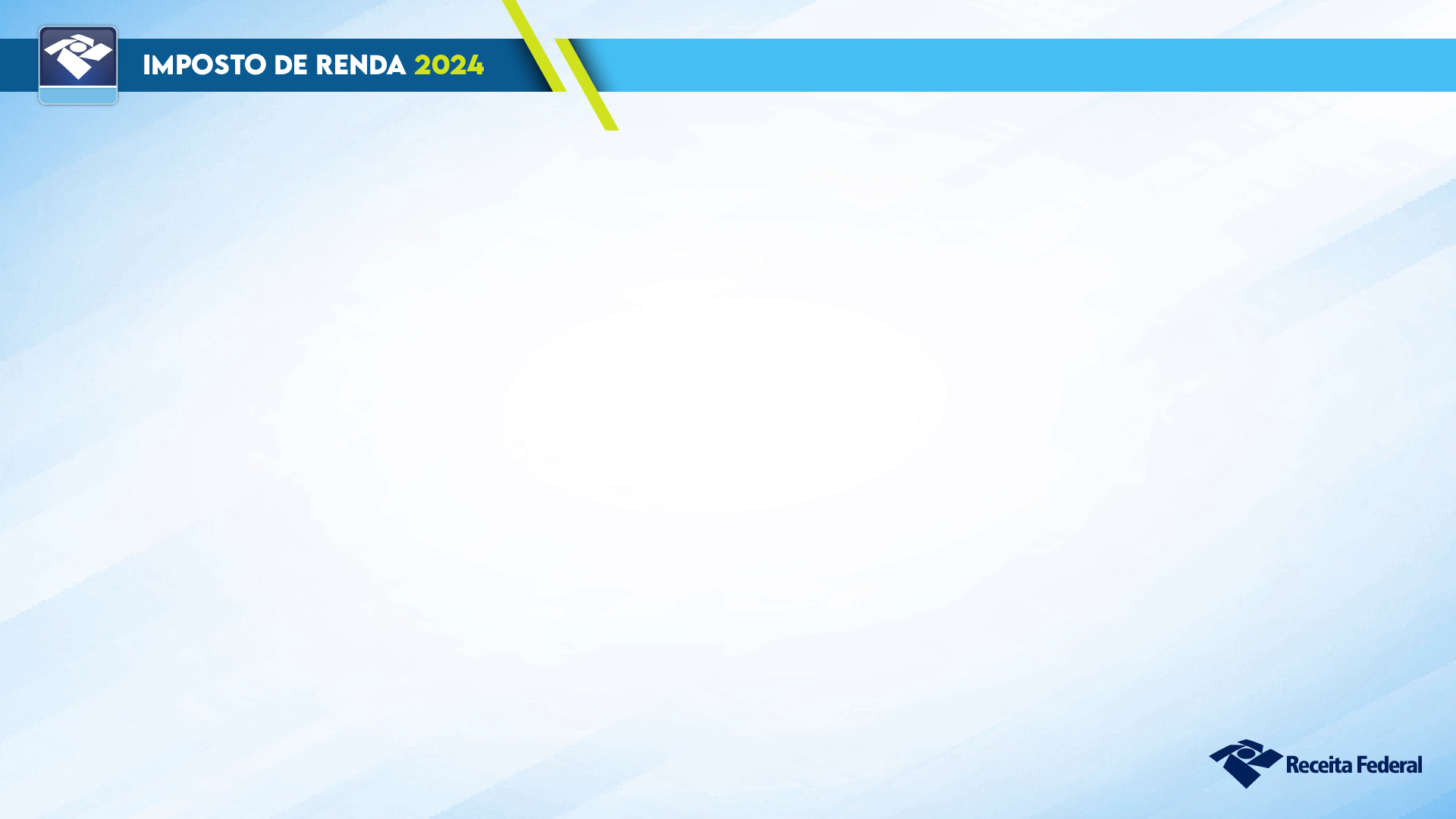 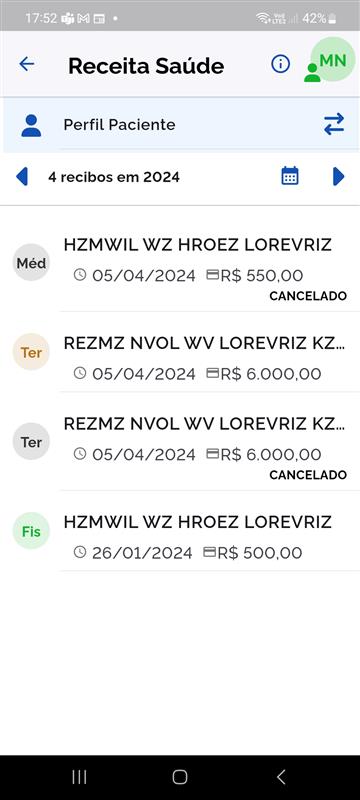 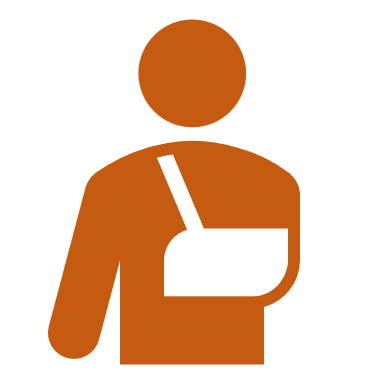 Receita Saúde
Qualquer pessoa com conta gov.br ouro/prata poderá consultar recibos médicos onde figure como beneficiário ou pagador do serviço.
Paciente
Vantagens:
Facilitação
Não precisa guardar recibos;
Os dados estarão na pré-preenchida
Diminui o risco de cair em malha
Segurança
Apenas o profissional em situação ativa no seu Conselho Profissional poderá emitir o recibo
Acesso a todos recibos emitidos para o seu CPF
Pode optar por receber aviso sempre que um recibo for emitido para o seu CPF
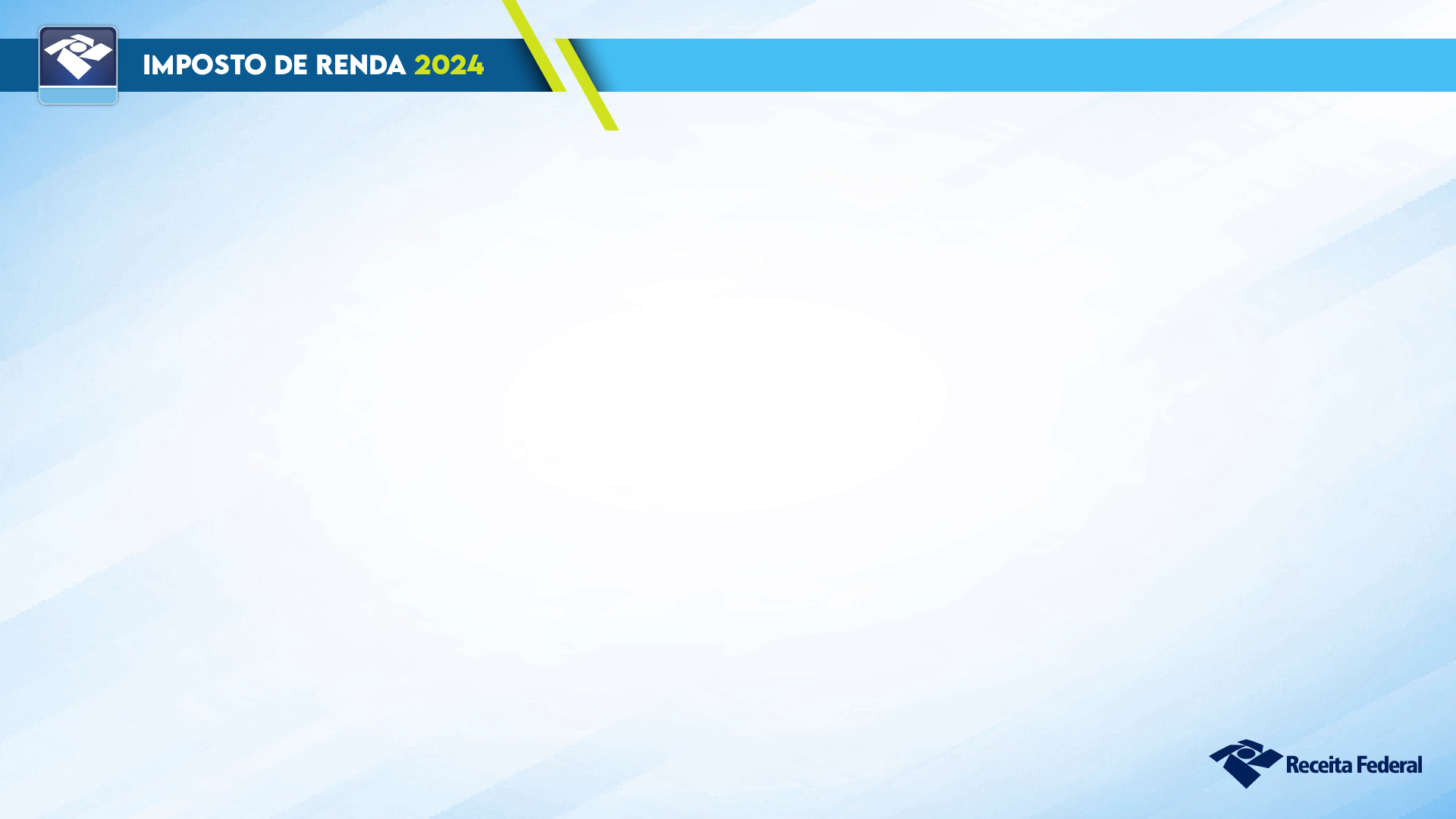 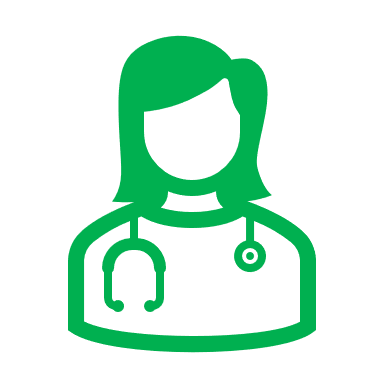 Receita Saúde
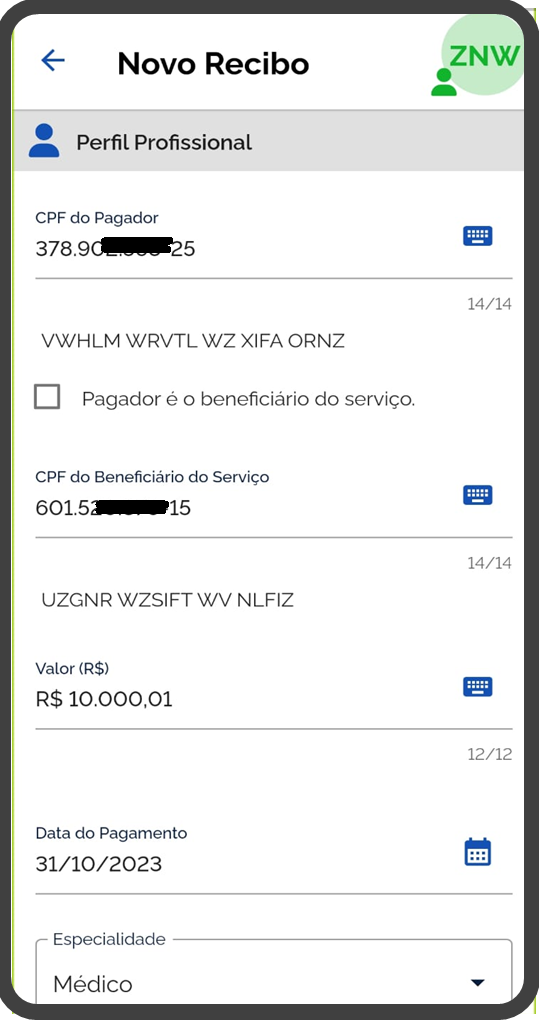 Profissional da saúde
Médicos, dentistas, psicólogos, fonoaudiólogos, fisioterapeutas e terapeutas ocupacionais podem emitir recibos médicos.
Vantagens:
Facilitação
Dispensa o uso de papel
Não precisa guardar cópias ou canhotos de recibos emitidos
Os dados dos recibos são automaticamente registrados no Carnê-Leão e estarão na pré-preenchida
Diminui o risco de cair em malha ou de ser fiscalizado para comprovação de recibos apresentados por pacientes
Segurança
Recibo padronizado e que atende aos requisitos legais como comprovante de despesa médica
Apenas o profissional em situação ativa no seu Conselho Profissional poderá emitir o recibo
Acesso a todos os recibos emitidos por seu CPF
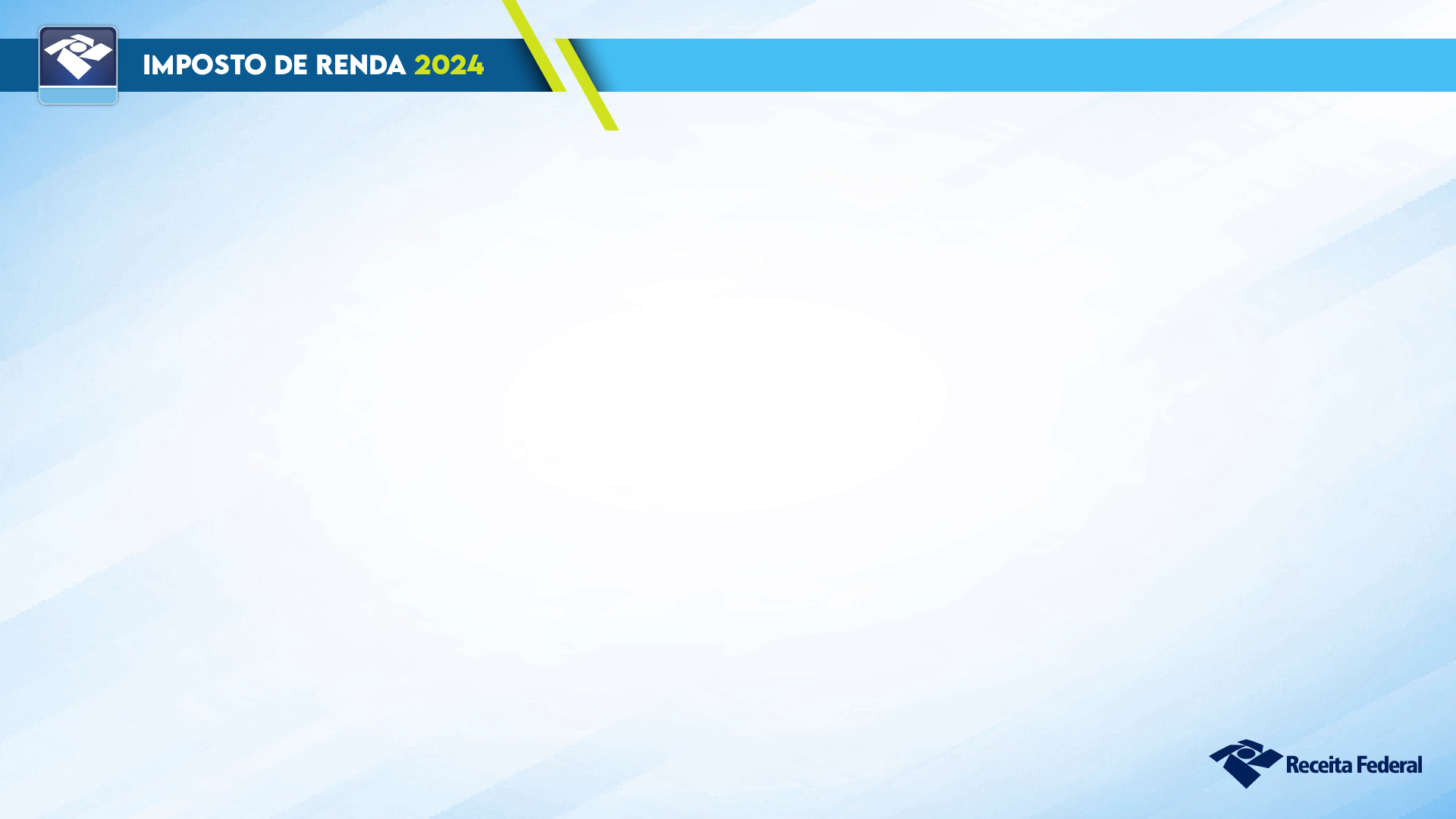 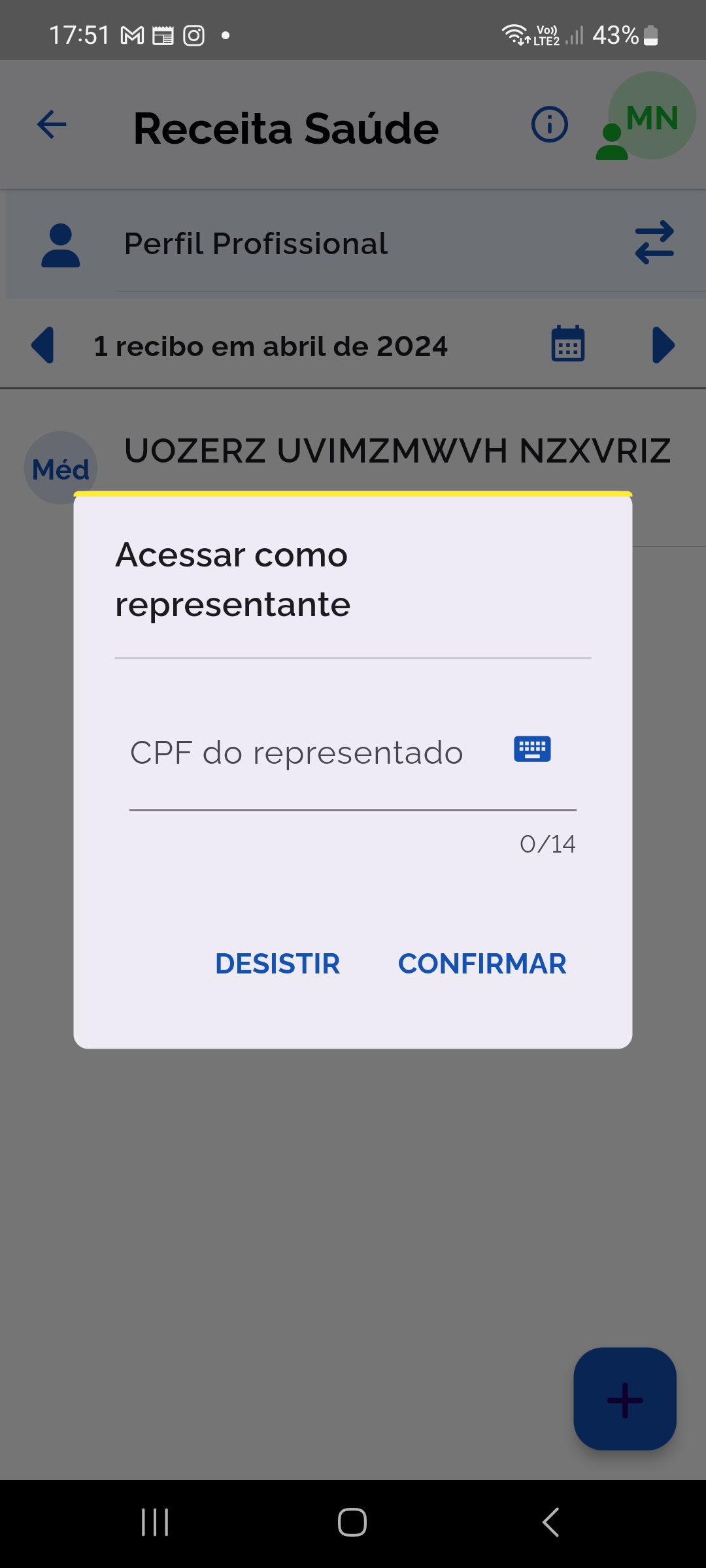 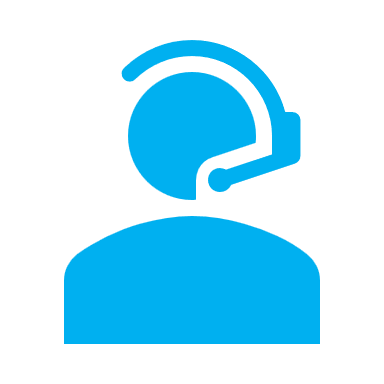 Receita Saúde
Representante do Profissional
Profissional pode definir quem pode emitir recibos em seu nome (procuração eletrônica eCAC);
O profissional pode ter vários pessoas físicas como representantes (ex: um médico com duas secretárias);
Uma pessoa física pode representar vários profissionais da saúde (ex: uma secretária de 2 médicos);
O representante não visualiza os recibos em que o profissional aparece como beneficiário ou pagador;
Na emissão do recibo é armazenado quem emitiu.
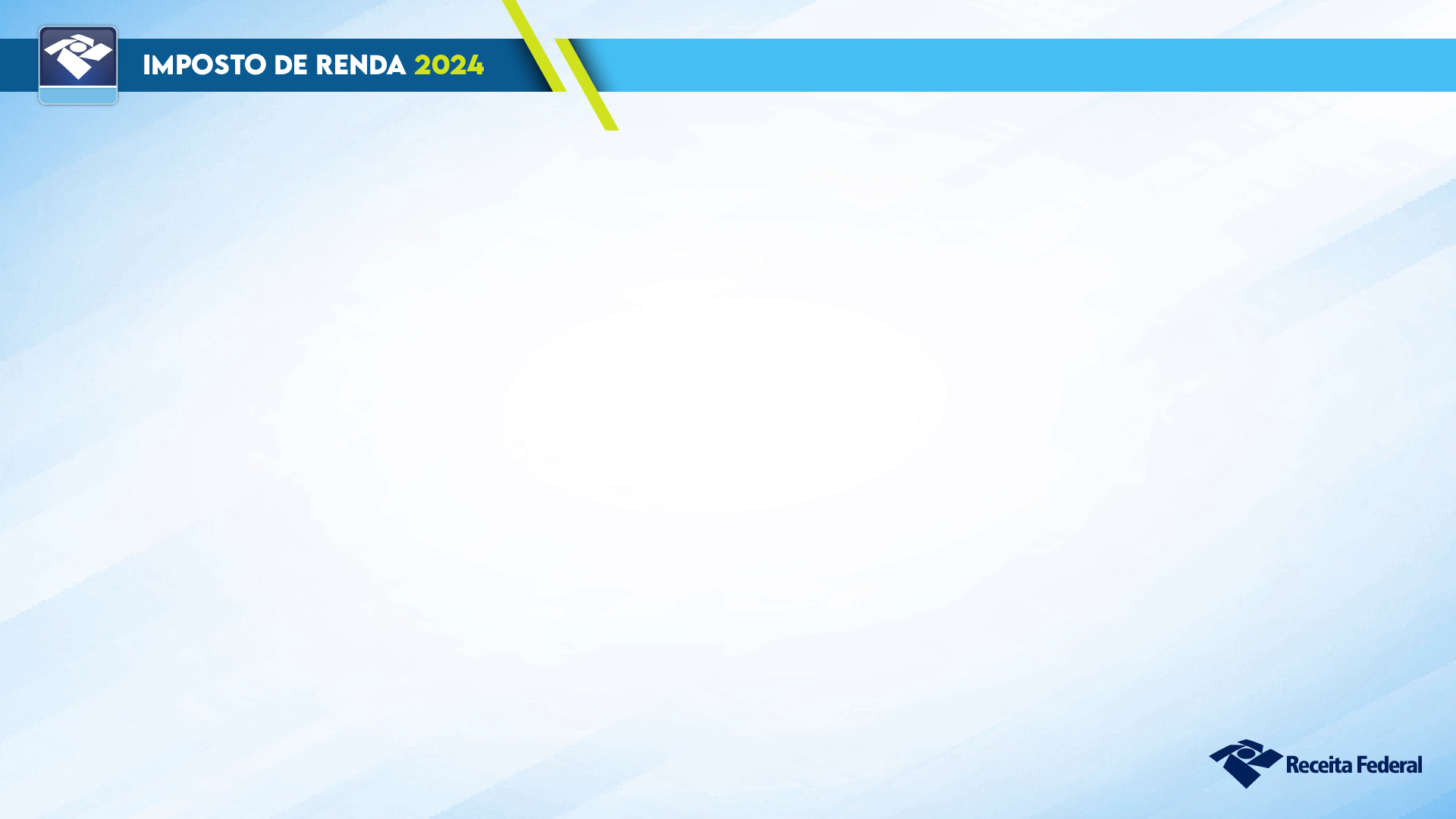 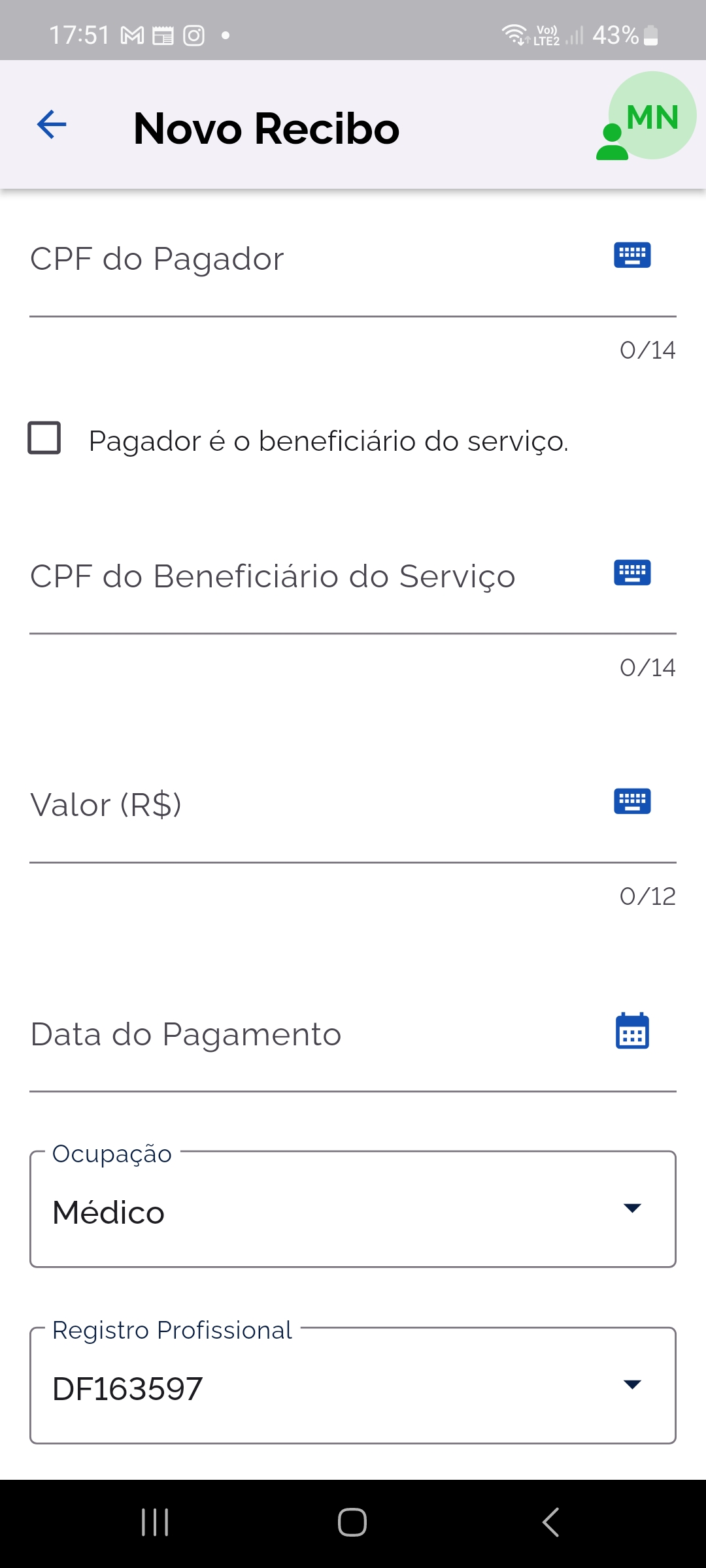 Receita Saúde
Simplicidade
A emissão de recibo exige no máximo 4 dados: CPF do pagador, CPF do beneficiário, valor e data. Quando pagador é o beneficiário, apenas 3 dados são necessários.
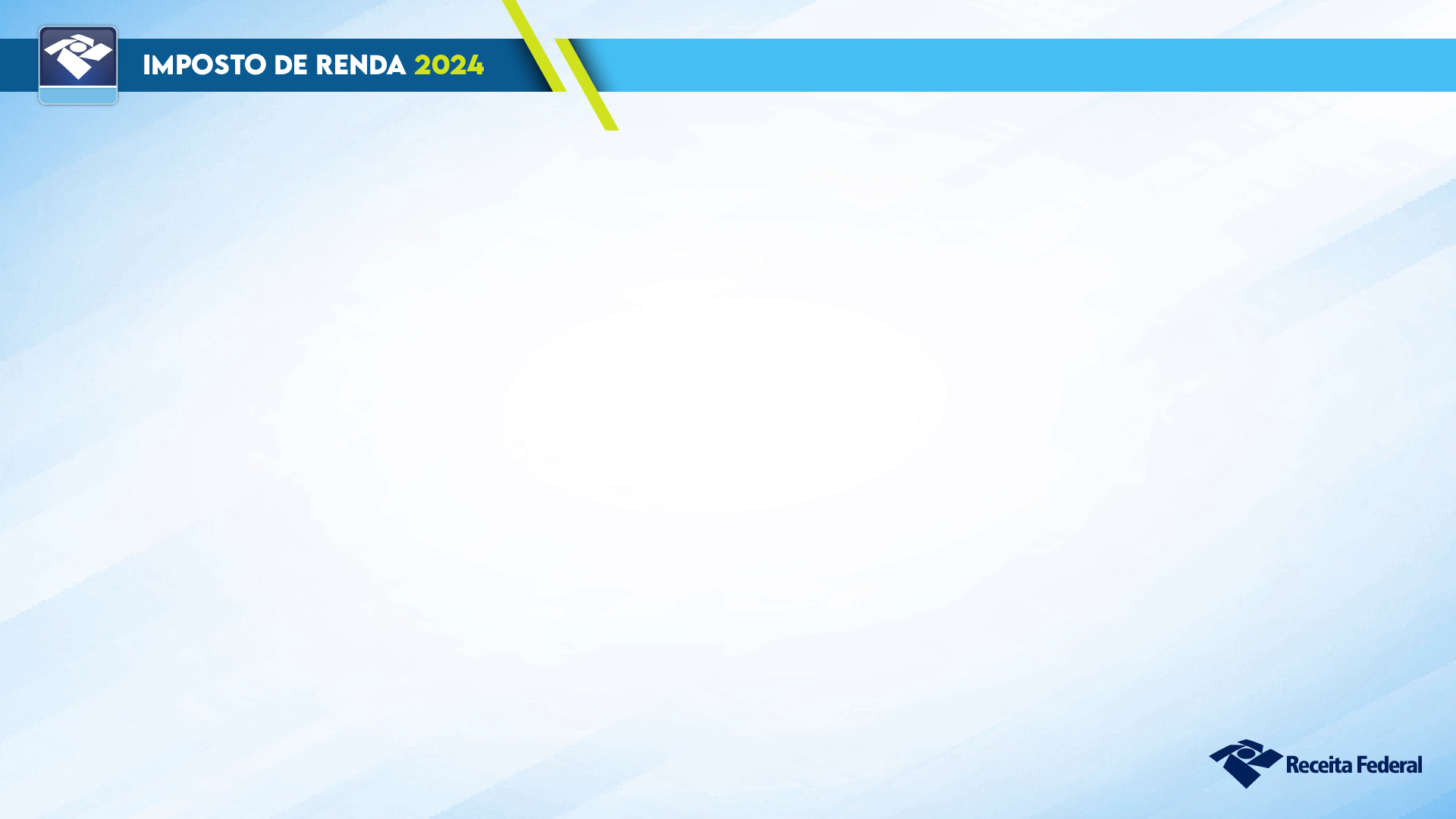 Recibos do IRPF
Receita Saúde
Cancelamento
O profissional e seu procurador podem cancelar um recibo emitido indevidamente (há um tempo limite);

O cancelamento de um recibo atualiza imediatamente os app do beneficiário/pagador (gera alerta);
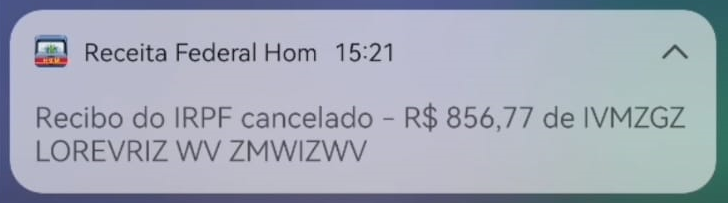 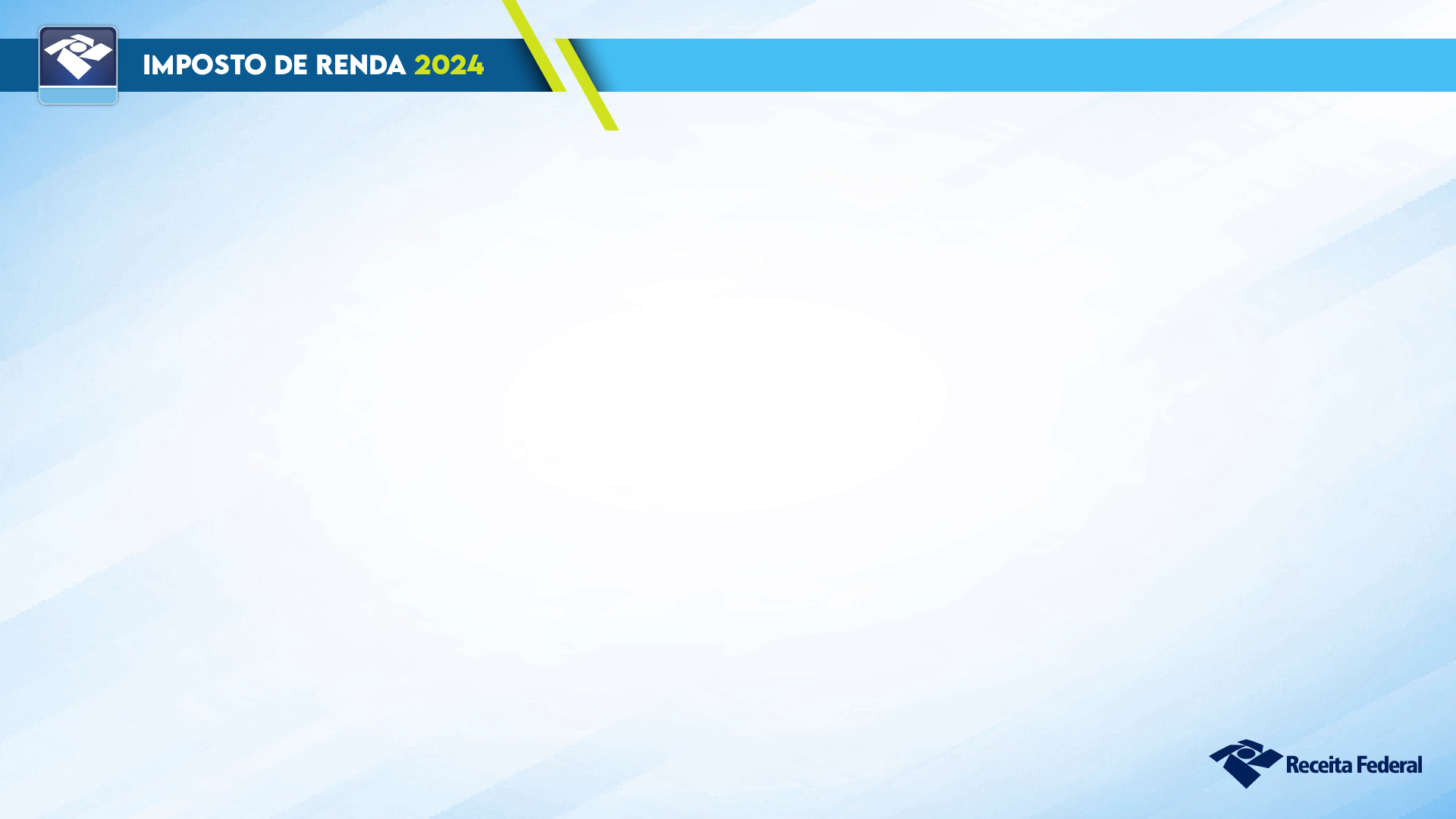 Recibos do IRPF
Receita Saúde
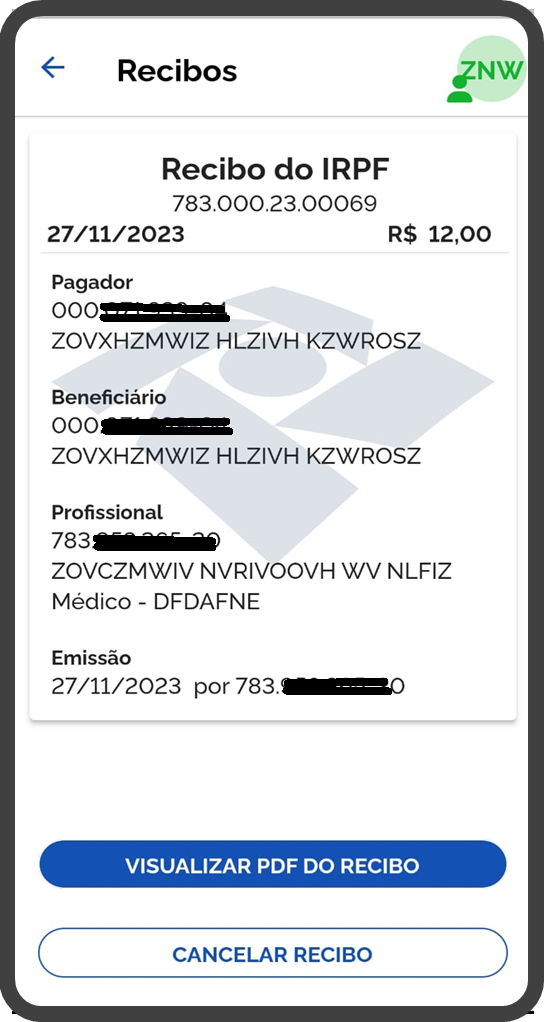 Vantagens
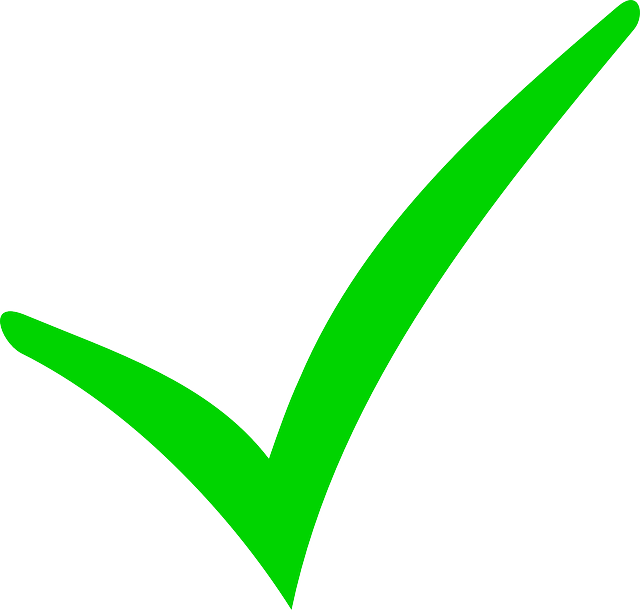 Vantagens para a Receita Federal:
- Redução de retenção indevida na Malha Fina  
- Redução de litígios 
- Dados confiáveis para o cruzamento eletrônico
- Autenticidade do recibo
- Uniformização do documento

Vantagens para a Sociedade:
- Redução das fraudes
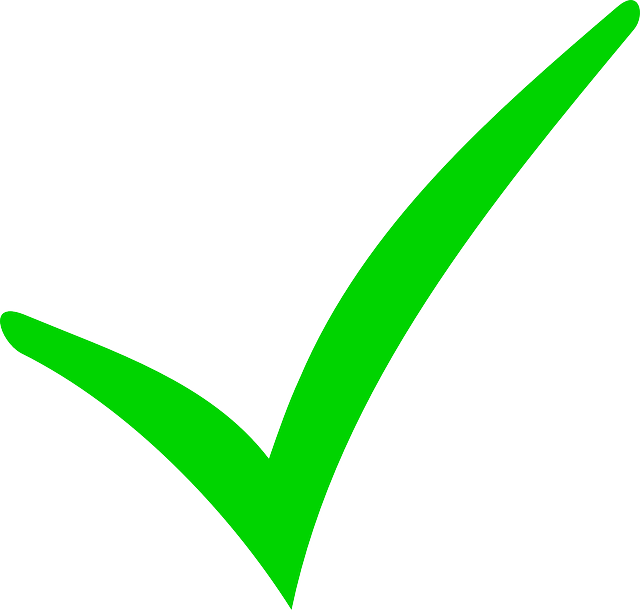 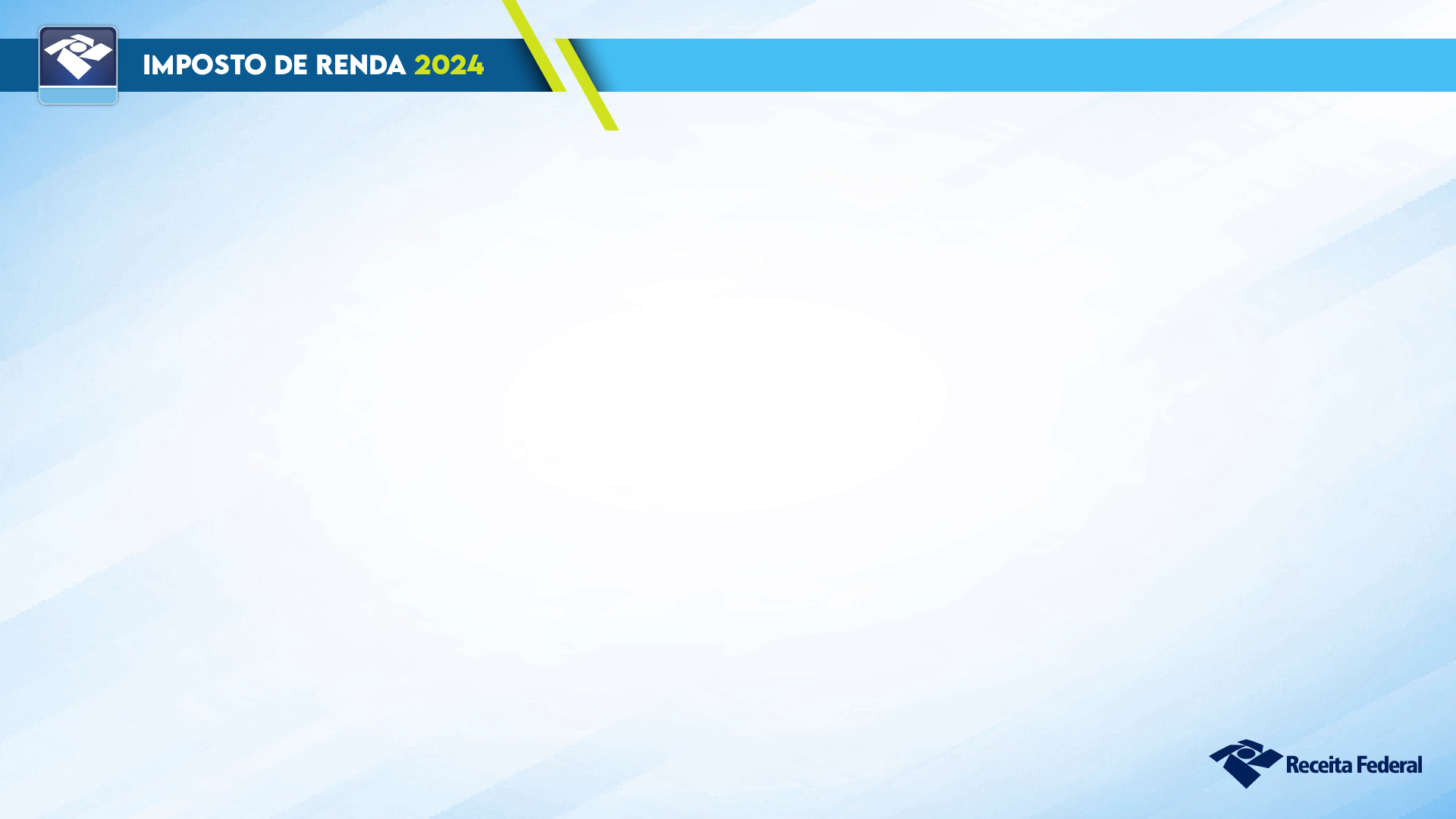 Recibos do IRPF
Receita Saúde
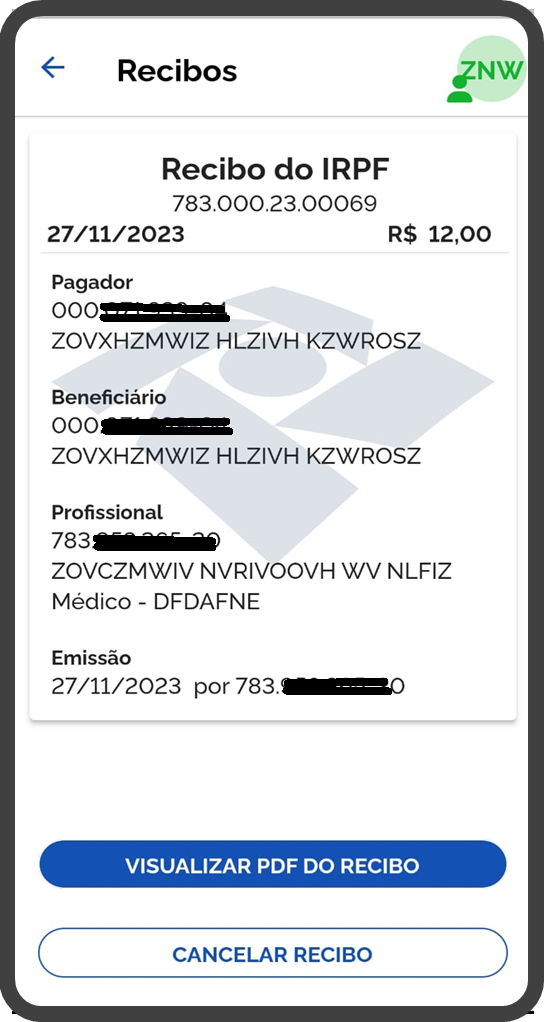 Lembrando
São recibos emitidos por pessoas físicas;

App disponível para Android e Apple;

Disponível desde abril de 2024;

Uso obrigatório a partir de 01 de janeiro de 2025.
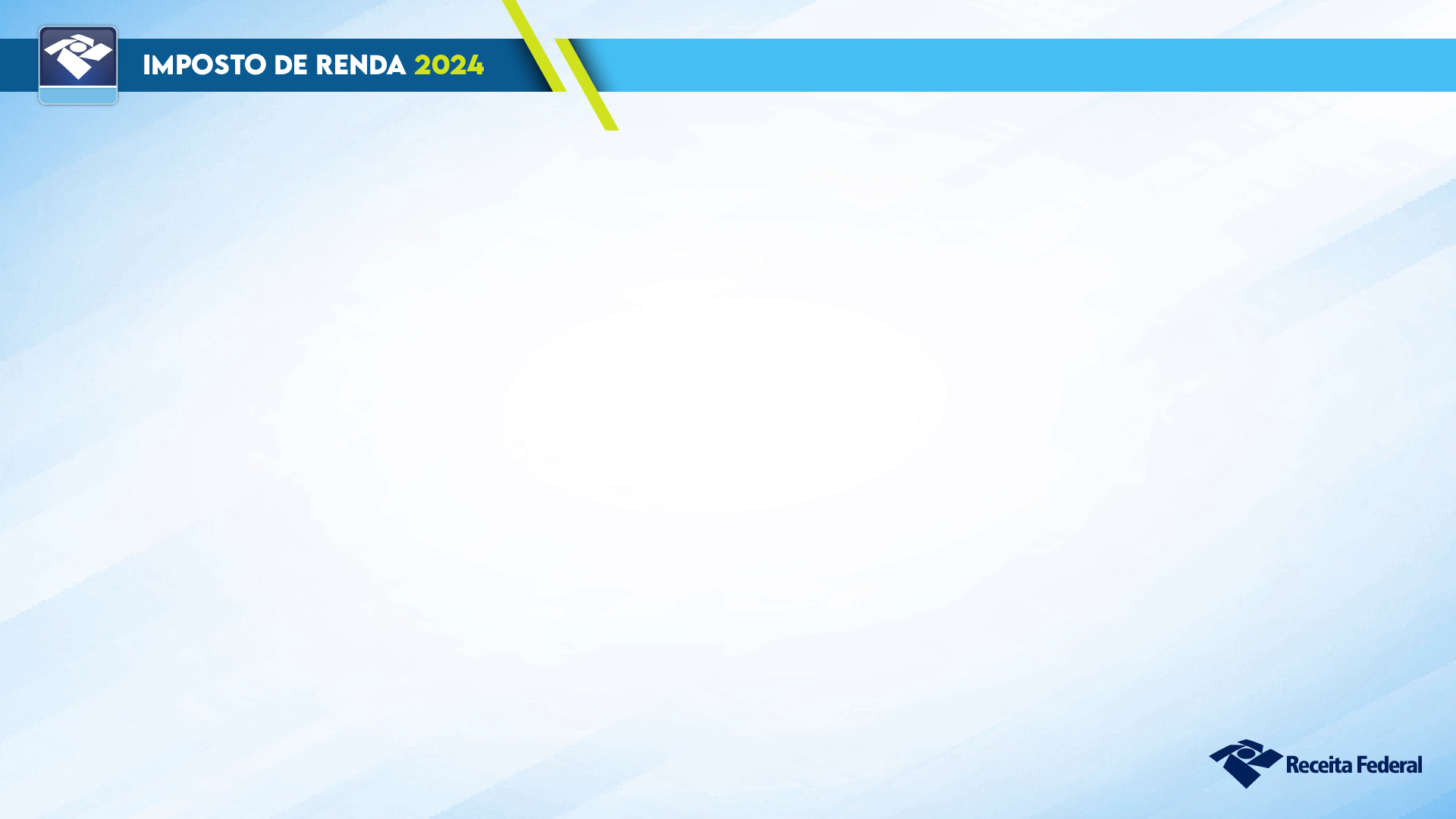 Recibos do IRPF
Receita Saúde
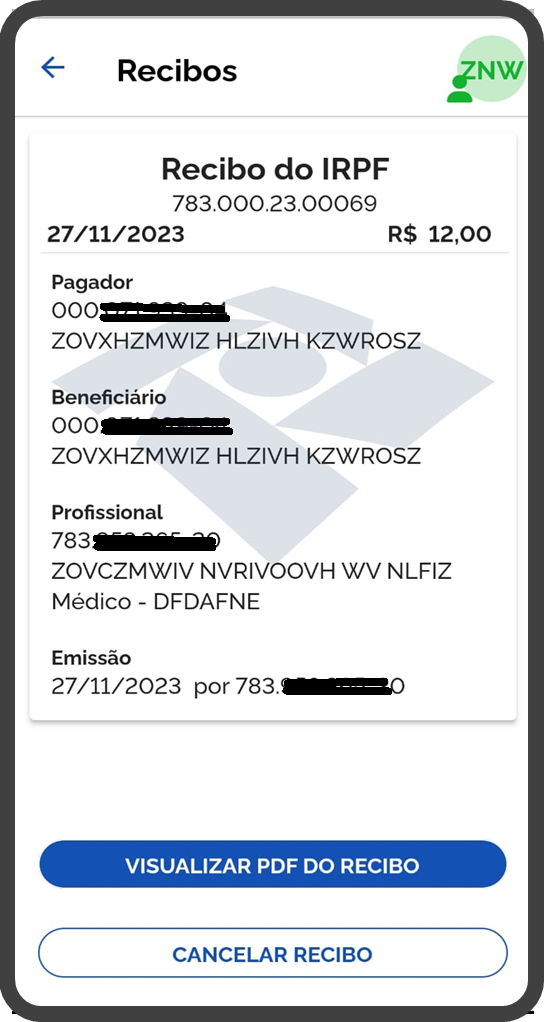 Instrução Normativa RFB 2.240/2024
Perguntas e Respostas Receita Saúde — Receita Federal
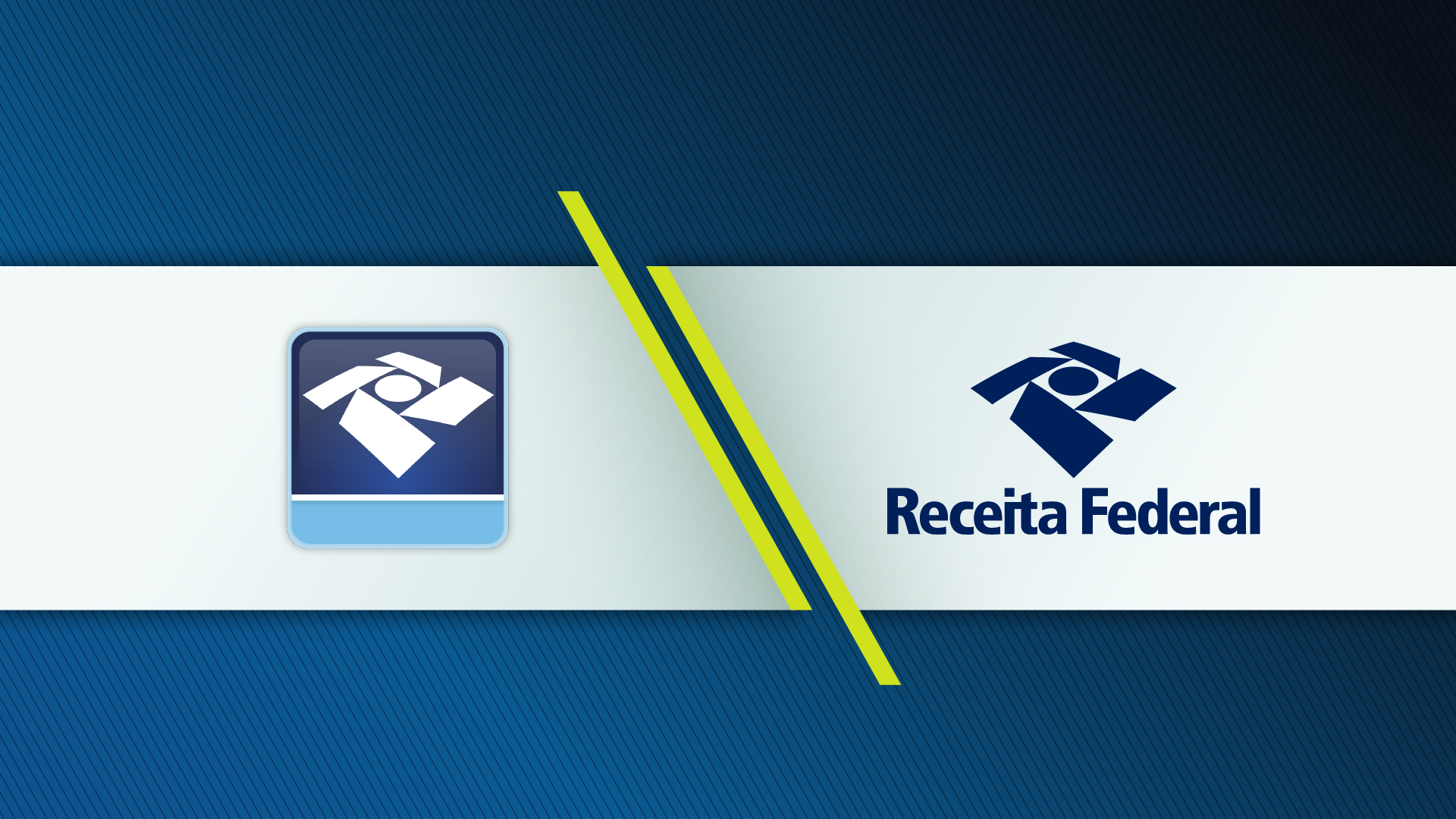